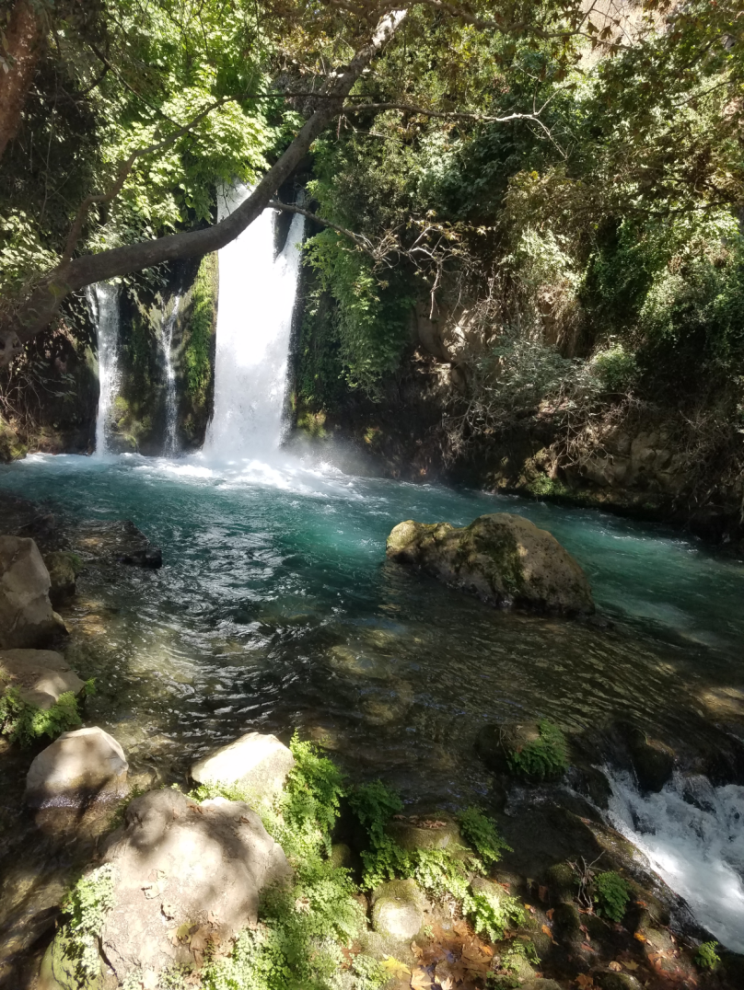 Greek-English Interlinear New Testament 
 Listen to and Learn
the Greek New Testament
The 1st Epistle of JohnChapter 3
מְקוֹר מַיִם חַיִּים 
ἡ πηγή ὕδατος ζωῆς 
The Spring of Living Water 
생명수 샘  生命水的泉源
La Fuente de Agua Viva
La Source d'Eau Vive
Die Quelle Lebendigen Wassers 
Fonte de Água Viva
‎ يَنْبُوعَ الْمِيَاهِ الْحَيَّةِ،
Prepared and Recited by Ezra Kim, PhD
1 John 3:1 

  Ἴδετε  ποταπὴν  ἀγάπην  δέδωκεν  ἡμῖν
         see          what kind of          love                   has given          to us 
    ὁ  πατήρ,  ἵνα  τέκνα  θεοῦ  κληθῶμεν, 
      the     Father        so that    children      of God   we should be called 
    καὶ  ἐσμέν.     διὰ    τοῦτο  ὁ  κόσμος  
       and        we are       on account of     this         the      world
    οὐ  γινώσκει  ἡμᾶς,  ὅτι  οὐκ  ἔγνω  αὐτόν.    
       not         knows                   us         because   not      it knew         him



	ESV 3:1 See what kind of love the Father has given to us, that we should be called children of God; and so we are. The reason why the world does not know us is that it did not know him.   /     CUV 3:1 你看父賜給我們是何等的慈愛、使我們得稱為　神的兒女．我們也真是他的兒女．世人所以不認識我們、是因未曾認識他。
1 John 3:2 

  ἀγαπητοὶ  νῦν  τέκνα  θεοῦ  ἐσμεν, 
     beloved ones       now       children      of God       we are
  καὶ  οὔπω  ἐφανερώθη  τί  ἐσόμεθα. 
    and       not yet            has appeared       what     we will be 
 οἴδαμεν  ὅτι  ἐὰν  φανερωθῇ,  ὅμοιοι  αὐτῷ  ἐσόμεθα, 
     we know         that        if              he appears                like                  him           we shall be 
     ὅτι  ὀψόμεθα  αὐτόν,  καθώς  ἐστιν.
     because    we shall see            him                  as                he is



	ESV 3:2  Beloved, we are God's children now, and what we will be has not yet appeared; but we know that when he appears we shall be like him, because we shall see him as he is.     /       CUV  3:2 親愛的弟兄阿、我們現在是神的兒女、將來如何、還未顯明．但我們知道主若顯現、我們必要像他．因為必得見他的真體。
1 John 3:3-4 


 3  καὶ  πᾶς   ὁ  ἔχων  τὴν  ἐλπίδα  ταύτην
      and  everyone  who    has           the         hope                  this   
 ἐπ᾽  αὐτῷ  ἁγνίζει  ἑαυτόν,  καθὼς  ἐκεῖνος
    in           him             purifies          himself                as                he (that) 
 ἁγνός  ἐστιν.                4  Πᾶς   ὁ  ποιῶν  τὴν  ἁμαρτίαν
     pure              is                                       everyone  who   commits       the             sin     
 καὶ τὴν  ἀνομίαν  ποιεῖ,  καὶ ἡ ἁμαρτία  ἐστὶν  ἡ ἀνομία. 
   also    the       lawlessness    he commits    and  the       sin                       is         the lawlessness


	ESV 3:3 And everyone who thus hopes in him purifies himself as he is pure. 4 Everyone who makes a practice of sinning also practices lawlessness; sin is lawlessness.   /    CUV 3:3 凡向他有這指望的、就潔淨自己、像他潔淨一樣。4 凡犯罪的、就是違背律法．違背律法就是罪。
1 John 3:5-6 


 5      καὶ  οἴδατε  ὅτι  ἐκεῖνος  ἐφανερώθη, 
           and      you know     that       he (that)          appeared
  ἵνα  τὰς  ἁμαρτίας  ἄρῃ,  καὶ  ἁμαρτία  ἐν  αὐτῷ  οὐκ  ἔστιν. 
 so that    the            sins     he may take away  and          sin               in         him          not      there is 
 6   πᾶς   ὁ  ἐν  αὐτῷ  μένων  οὐχ  ἁμαρτάνει·
    everyone  who  in        him            abides        not        commits sin  
 πᾶς ὁ ἁμαρτάνων οὐχ ἑώρακεν αὐτὸν οὐδὲ ἔγνωκεν αὐτόν. 
everyone who  commits sin        not          has seen           him           nor        has known       him


ESV  3:5 You know that he appeared in order to take away sins, and in him there is no sin. 6 No one who abides in him keeps on sinning; no one who keeps on sinning has either seen him or known him.   /    CUV 3:5 你們知道主曾顯現、是要除掉人的罪．在他並沒有罪。6 凡住在他裡面的、就不犯罪．凡犯罪的、是未曾看見他、也未曾認識他。
1 John 3:7 




  Παιδία,  μηδεὶς  πλανάτω  ὑμᾶς·
   little children          no one         let (him) deceive         you 

  ὁ  ποιῶν   τὴν  δικαιοσύνην  δίκαιός  ἐστιν,  
    he  who practices     the              righteousness               righteous          (he) is 

   καθὼς  ἐκεῖνος  δίκαιός  ἐστιν· 
               as                he (that)             righteous            is




ESV 3:7  Little children, let no one deceive you. Whoever practices righteousness is righteous, as he is righteous.
CUV 3:7 小子們哪、不要被人誘惑、行義的纔是義人．正如主是義的一樣。
1 John 3:8 

     ὁ    ποιῶν   τὴν  ἁμαρτίαν
         he   who commits    the            sin    
 ἐκ  τοῦ  διαβόλου  ἐστίν,  ὅτι  ἀπ᾽ ἀρχῆς
 from    the            devil                      he is          for      from    beginning   
   ὁ  διάβολος  ἁμαρτάνει.  εἰς  τοῦτο  ἐφανερώθη 
   the         devil                     commits sin              for        this                  appeared
  ὁ  υἱὸς  τοῦ  θεοῦ,  ἵνα  λύσῃ   τὰ  ἔργα  τοῦ  διαβόλου.  
  the     Son          of           God        that   he may destroy  the    works      of the         devil



	ESV 3:8 Whoever makes a practice of sinning is of the devil, for the devil has been sinning from the beginning. The reason the Son of God appeared was to destroy the works of the devil.
	CUV 3:8 犯罪的是屬魔鬼、因為魔鬼從起初就犯罪。神的兒子顯現出來、為要除滅魔鬼的作為。
1 John 3:9 

 Πᾶς  ὁ  γεγεννημένος  ἐκ  τοῦ  θεοῦ
everyone who     has been born            from     the        God 
 ἁμαρτίαν  οὐ  ποιεῖ,  ὅτι  σπέρμα  αὐτοῦ
        sin                     not   he commits   for           seed                 his
 ἐν  αὐτῷ  μένει,    καὶ  οὐ  δύναται  ἁμαρτάνειν, 
   in        him            abides            and      not        he is able           to commit sin  
    ὅτι   ἐκ  τοῦ  θεοῦ  γεγέννηται. 
    because  from    the        God         he has been born



ESV 3:9 No one born of God makes a practice of sinning, for God's seed abides in him, and he cannot keep on sinning because he has been born of God.
CUV 3:9 凡從神生的、就不犯罪、因神的道〔原文作種〕存在他心裡．他也不能犯罪、因為他是由神生的。
1 John 3:10-11 
 10   ἐν  τούτῳ  φανερά  ἐστιν  τὰ  τέκνα
            by        this            evident             it is       the    children  
  τοῦ  θεοῦ  καὶ  τὰ  τέκνα  τοῦ  διαβόλου· 
      of          God      and    the    children   of the        devil 
  πᾶς     ὁ  μὴ  ποιῶν  δικαιοσύνην  οὐκ  ἔστιν   ἐκ  τοῦ  θεοῦ
 everyone who  not   practices      righteousness           not        he is        from   the      God   
καὶ  ὁ  μὴ  ἀγαπῶν  τὸν ἀδελφὸν  αὐτοῦ.     11   Ὅτι  αὕτη  ἐστὶν 
also    he   not      who loves      the        brother             his                             for        this           is 
ἡ  ἀγγελία  ἣν  ἠκούσατε  ἀπ᾽ ἀρχῆς, ἵνα  ἀγαπῶμεν  ἀλλήλους, 
the   message     that   you have heard   from  beginning  that     we should love     one another 

	ESV 3:10 By this it is evident who are the children of God, and who are the children of the devil: whoever does not practice righteousness is not of God, nor is the one who does not love his brother. 11 For this is the message that you have heard from the beginning, that we should love one another.    /     CUV 3:10 從此就顯出誰是神的兒女、誰是魔鬼的兒女．凡不行義的、就不屬神．不愛弟兄的也是如此。11 我們應當彼此相愛．這就是你們從起初所聽見的命令。
1 John 3:12-13 
12   οὐ  καθὼς  Κάϊν  ἐκ  τοῦ  πονηροῦ  ἦν
          not       like            Cain     from   the        evil one       he was
     καὶ   ἔσφαξεν   τὸν  ἀδελφὸν  αὐτοῦ·
        and      he murdered      the           brother            his  
  καὶ   χάριν   τίνος  ἔσφαξεν  αὐτόν;   ὅτι   τὰ  ἔργα  αὐτοῦ
   and   on account of    what    he murdered      him         because  the    deeds       his   
  πονηρὰ  ἦν,  τὰ  δὲ  τοῦ  ἀδελφοῦ  αὐτοῦ  δίκαια. 
        evil            were   the    but   of the       brother              his           righteous  
13  Καὶ  μὴ  θαυμάζετε,  ἀδελφοί,  εἰ  μισεῖ  ὑμᾶς  ὁ  κόσμος.
        and     not      be surprised             brothers          if      hates        you      the     world

	ESV  3:12 We should not be like Cain, who was of the evil one and murdered his brother. And why did he murder him? Because his own deeds were evil and his brother's righteous. 13 Do not be surprised, brothers, that the world hates you.
	CUV 3:12 不可像該隱．他是屬那惡者、殺了他的兄弟。為甚麼殺了他呢．因自己的行為是惡的、兄弟的行為是善的。13 弟兄們、世人若恨你們、不要以為希奇。
1 John 3:14
 

   ἡμεῖς  οἴδαμεν  ὅτι  μεταβεβήκαμεν
         we                 know             that        we have passed 
   ἐκ  τοῦ  θανάτου  εἰς  τὴν  ζωήν, 
     from     the          death               into      the         life
     ὅτι  ἀγαπῶμεν  τοὺς  ἀδελφούς· 
      because     we love                    the            brothers 
     ὁ    μὴ  ἀγαπῶν  μένει  ἐν  τῷ  θανάτῳ.  
   the one   not      who loves          abides        in      the        death



	ESV  3:14 We know that we have passed out of death into life, because we love the brothers. Whoever does not love abides in death.
	CUV 3:14 我們因為愛弟兄、就曉得是已經出死入生了。沒有愛心的、仍住在死中。
1 John 3:15 


  πᾶς    ὁ  μισῶν  τὸν  ἀδελφὸν  αὐτοῦ
 every one who     hates           the          brother                his 
        ἀνθρωποκτόνος  ἐστίν, 
                       a murderer                         he is  
    καὶ  οἴδατε  ὅτι  πᾶς  ἀνθρωποκτόνος 
        and      you know      that    every            murderer
   οὐκ  ἔχει  ζωὴν  αἰώνιον  ἐν  αὐτῷ  μένουσαν. 
        not         has        a life            eternal            in         him             abiding



	ESV  3:15 Everyone who hates his brother is a murderer, and you know that no murderer has eternal life abiding in him.    /      CUV 3:15 凡恨他弟兄的、就是殺人的．你們曉得凡殺人的、沒有永生存在他裡面。
1 John 3:16 


   ἐν  τούτῳ  ἐγνώκαμεν  τὴν  ἀγάπην, 
      by         this                   we knew               the            love  
             ὅτι  ἐκεῖνος  ὑπὲρ  ἡμῶν
                       that       he (that)           for               us
    τὴν  ψυχὴν  αὐτοῦ  ἔθηκεν,      καὶ  ἡμεῖς
        the            life                 his           he laid down             and         we  
  ὀφείλομεν   ὑπὲρ  τῶν  ἀδελφῶν  τὰς  ψυχὰς  θεῖναι. 
           ought                    for         the          brothers          the       lives         to lay down




	ESV  3:16  By this we know love, that he laid down his life for us, and we ought to lay down our lives for the brothers.    /       CUV 3:16 主為我們捨命、我們從此就知道何為愛．我們也當為弟兄捨命。
1 John 3:17-18 
17  ὃς δ᾽ ἂν  ἔχῃ τὸν βίον τοῦ κόσμου καὶ θεωρῇ
   whoever but      has    the    goods  of the    world        and      sees   
 τὸν ἀδελφὸν αὐτοῦ χρείαν ἔχοντα καὶ κλείσῃ 
   the        brother          his             a need        having      yet       closes  
 τὰ  σπλάγχνα  αὐτοῦ  ἀπ᾽  αὐτοῦ,  πῶς  ἡ  ἀγάπη  τοῦ  θεοῦ
  the     compassion            his         from         him           how     the     love            of        God
 μένει  ἐν  αὐτῷ;                   18   Τεκνία,  μὴ  ἀγαπῶμεν  λόγῳ 
   abides      in       him                                        little children   not       let us love          in word
       μηδὲ  τῇ  γλώσσῃ,    ἀλλ᾽  ἐν  ἔργῳ  καὶ  ἀληθείᾳ,      
             nor     by the    tongue                but       in       deed       and       in truth

	ESV  3:17 But if anyone has the world's goods and sees his brother in need, yet closes his heart against him, how does God's love abide in him? 18 Little children, let us not love in word or talk but in deed and in truth.
	CUV 3:17 凡有世上財物的、看見弟兄窮乏、卻塞住憐恤的心、愛神的心怎能存在他裡面呢。18 小子們哪、我們相愛、不要只在言語和舌頭上．總要在行為和誠實上。
1 John 3:19-20                19    Καὶ  ἐν  τούτῳ 
                                                                     and      by       this    
    γνωσόμεθα  ὅτι  ἐκ  τῆς  ἀληθείας  ἐσμέν.  
         we shall know       that    of     the            truth               we are  
    καὶ  ἔμπροσθεν  αὐτοῦ  πείσομεν  τὴν  καρδίαν  ἡμῶν,  
       and          before                     him          we reassure     the          heart               our
20  ὅτι  ἐὰν  καταγινώσκῃ  ἡμῶν  ἡ  καρδία,  ὅτι  μείζων  ἐστὶν 
         for       if              condemns                   us       the       heart          that       greater       is
        ὁ  θεὸς   τῆς  καρδίας  ἡμῶν  καὶ  γινώσκει  πάντα. 
           the    God    than the      heart              our        and       he knows      everything


	ESV 3:19  By this we shall know that we are of the truth and reassure our heart before him; 20  for whenever our heart condemns us, God is greater than our heart, and he knows everything.
	CUV 3:19 從此、就知道我們是屬真理的、並且我們的心在　神面前可以安穩。20  我們的心若責備我們、神比我們的心大、一切事沒有不知道的。
1 John 3:21-22 
 21    Ἀγαπητοί,  ἐὰν  ἡ  καρδία  ἡμῶν
             beloved ones         if      the      heart           our
   μὴ  καταγινώσκῃ,   παρρησίαν   ἔχομεν
     not         condemns                       confidence            we have
  πρὸς  τὸν  θεὸν                  22  καὶ  ὃ  ἐὰν  αἰτῶμεν, 
   toward     the      God                                        and    whatever      we ask
 λαμβάνομεν  ἀπ᾽  αὐτοῦ,  ὅτι  τὰς  ἐντολὰς  αὐτοῦ  τηροῦμεν 
        we receive           from        him      because  the  commandments    his              we keep
         καὶ  τὰ  ἀρεστὰ  ἐνώπιον  αὐτοῦ  ποιοῦμεν.    
              and   what  are pleasing      before              him               we do


ESV  3:21 Beloved, if our heart does not condemn us, we have confidence before God; 22 and whatever we ask we receive from him, because we keep his commandments and do what pleases him.     /    CUV  3:21 親愛的弟兄阿、我們的心若不責備我們、就可以向神坦然無懼了．22 並且我們一切所求的、就從他得著．因為我們遵守他的命令、行他所喜悅的事。
1 John 3:23 

   Καὶ  αὕτη  ἐστὶν  ἡ    ἐντολὴ   αὐτοῦ, 
      and         this               is         the   commandment      his  
    ἵνα  πιστεύσωμεν  τῷ  ὀνόματι
        that            we believe                  the         name 
 τοῦ  υἱοῦ  αὐτοῦ   Ἰησοῦ  Χριστοῦ   καὶ  ἀγαπῶμεν 
  of the      Son              his                Jesus                Christ             and            we love
   ἀλλήλους,      καθὼς  ἔδωκεν  ἐντολὴν  ἡμῖν. 
       one another                    just as             he gave       commandment    to us



	ESV  3:23 And this is his commandment, that we believe in the name of his Son Jesus Christ and love one another, just as he has commanded us.
	CUV 3:23  神的命令就是叫我們信他兒子耶穌基督的名、且照他所賜給我們的命令彼此相愛。
1 John 3:24 

   καὶ  ὁ  τηρῶν  τὰς  ἐντολὰς  αὐτοῦ
      and     he   who keeps    the  commandments       his  
   ἐν  αὐτῷ  μένει  καὶ  αὐτὸς  ἐν  αὐτῷ· 
       in    him (God)  he abides    and      he (God)      in         him   
  καὶ  ἐν  τούτῳ  γινώσκομεν  ὅτι  μένει  ἐν  ἡμῖν, 
    and      by           this                 we know                that    he abides     in         us
    ἐκ  τοῦ  πνεύματος  οὗ  ἡμῖν  ἔδωκεν. 
        by       the              Spirit                 whom    to us      he has given



	ESV  3:24 Whoever keeps his commandments abides in God, and God in him. And by this we know that he abides in us, by the Spirit whom he has given us.   /    CUV 3:24 遵守神命令的、就住在神裡面．神也住在他裡面。我們所以知道神住在我們裡面、是因他所賜給我們的聖靈。